ការគិតលេខមូលដ្ឋានថ្នាក់ទី ១
តើចម្លើយស្មើនឹងប៉ុន្មាន? 3 + 5 = 8
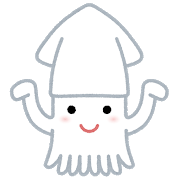 ８
３
５
2 + 3 
ចម្លើយ : 5
１＋２
ចម្លើយ: 3
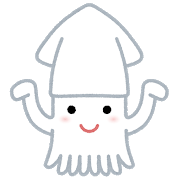 １
２
３
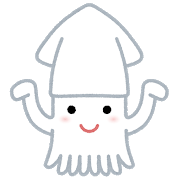 តើចម្លើយស្មើនឹងប៉ុន្មាន? 5 + 7 = 12
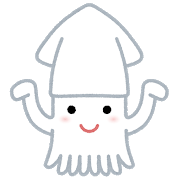 １２
５
７
3 + 4 ចម្លើយ : 7
2 + 3 ចម្លើយ: 5
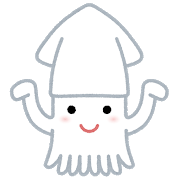 ２
３
４
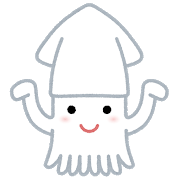 តើចម្លើយស្មើនឹងប៉ុន្មាន? 8 + 9 = 17
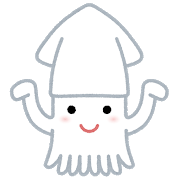 １７
８
９
3 + 6 ចម្លើយ : 9
5 + 3 ចម្លើយ : 8
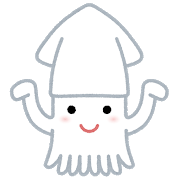 ５
３
６
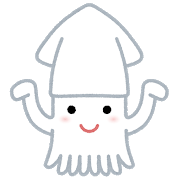 តើចម្លើយស្មើនឹងប៉ុន្មាន? 8 + 5 = 13
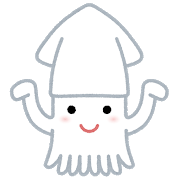 １３
８
５
2 + 3 ចម្លើយ : 5
8 – 2
ចម្លើយ : 6
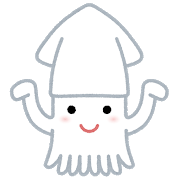 ６
２
３
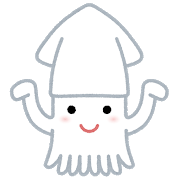 តើចម្លើយស្មើនឹងប៉ុន្មាន? 5 + 11 = 16
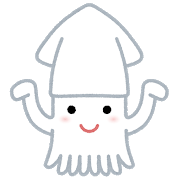 １６
５
１１
11 – 8
ចម្លើយ : 3
2 + 3 ចម្លើយ : 5
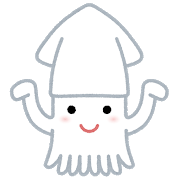 ２
３
８
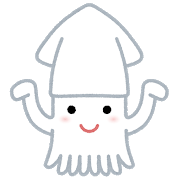 តើចម្លើយស្មើនឹងប៉ុន្មាន? 12 – 7 = 5
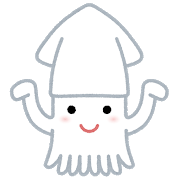 １２
７
５
5 – 4 ចម្លើយ : 1
7 – 3 ចម្លើយ : 4
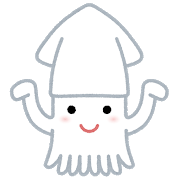 ３
４
１
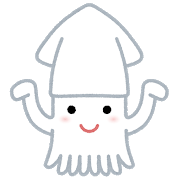 តើចម្លើយស្មើនឹងប៉ុន្មាន? 17 – 9 = 8
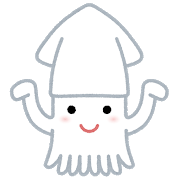 １７
８
９
9 – 2 ចម្លើយ : 7
8 – 6 ចម្លើយ : 2
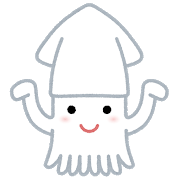 ６
２
７
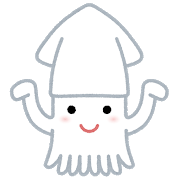 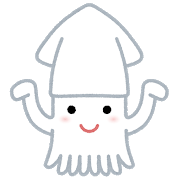 １２
４
８
１
３
５
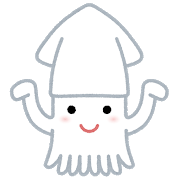 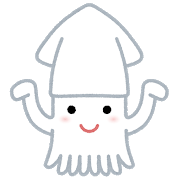 １
０
３
２
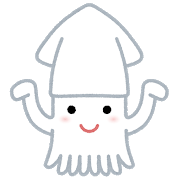 １７
７
１０
４
３
７
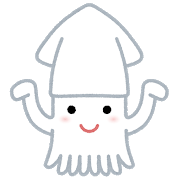 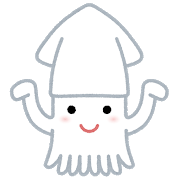 ３
１
２
５
１5
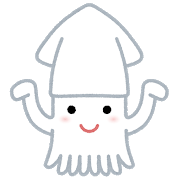 ８
７
４
４
３
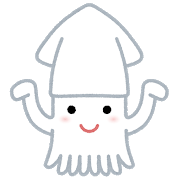 ２
２
２
１
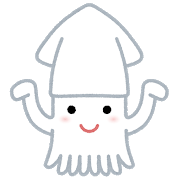 １８
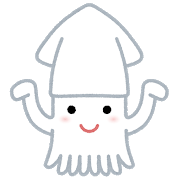 １２
６
８
４
２
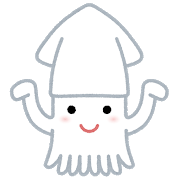 ５
３
１
１
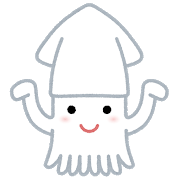